Creative Writing
National 5 English

Deadline: Monday 26 August 2019
Remember
Size 12 font, 1.5 line spacing
800-1000 words maximum
Title can be thought of once you’ve written your story
PROOFREAD  - check your story makes sense/is convincing, have someone else read over it for a second opinion.
Short Story
A short story takes characters at an important point in their lives and gives us a snapshot of a significant moment.
It is not necessarily a shortened novel.
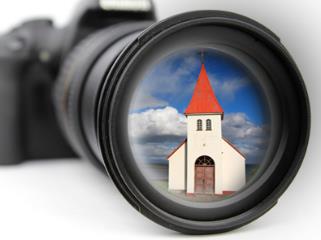 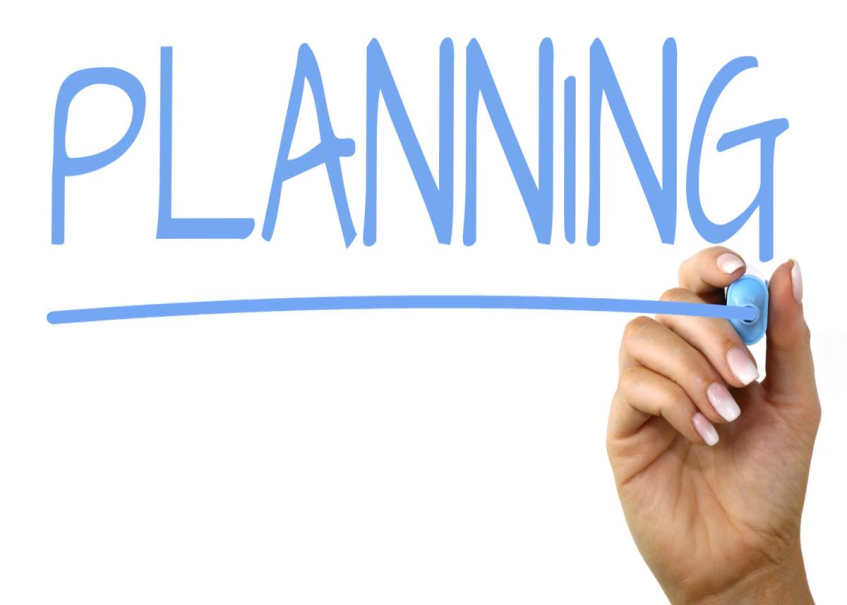 Setting
Character(s)
Plot
Language
Point of View
First person narrative (‘I’)
This puts the reader inside the mind of that character, seeing things as that character sees them.
The character you choose to tell the first person narrative is important. A story about bullying, for example, will be different depending on whether you tell it from the point of view of the bully or the victim.
Third person narrative (‘he’, ‘she’, ‘they’)
This means the story can be told from a more objective point of view.
Setting
Setting is where and when your story takes place. An effective setting can make your story really come to life. You can make your setting effective by using description, dialogue and details.
If you are struggling with setting, it can be easier to set the story in a place you are familiar with. Your description can draw on your experience and is more likely to be realistic.
Character
Your characters are at the heart of the story. They must seem real and you should aim to make the reader care about them. 
The plot of the story should reveal something about your characters. For example, the reader should see them developing during a crisis or at a turning point in their lives.
Your characters should also be consistent - doing and saying things that seem to fit their personality.
Limit the number of main characters to a maximum of three.
Also, try not to simply tell your reader about the character - reveal the character to them through actions, gestures and dialogue.
Plot
Something of significance must happen in a short story. It is advisable, however, to limit the number of events happening in the plot.
A significant event does not have to be unusually dramatic or violent. Your characters do not have to be abducted by aliens or involved in international terrorism. If you try to make your story too exciting it can become 'over the top'.
A significant event is just one that changes the character. For example, something that makes them grow up, come to a realisation about something or develop. The event itself does not need to be dramatic.
Conflict can arise when a third character affects the lives of two others.
Dialogue
This helps to brings your characters to life. It should sound realistic - read it aloud to see if it does.
How the character speaks is part of the way we get to know them. In a short story you have limited space, so use dialogue wisely.
Put inverted commas (" ") round the exact words the character says and start a new paragraph for each new speaker.
Thoughts and Feelings
These can be expressed like dialogue:
“So much for loyalty,” she thought.
But you should also try ‘animated thoughts’:
She had expected loyalty from him, but she might have known better. Loyalty from a man? Some hope!

“Well, handsome, what brings you here?”“Nothing special.” He wanted to sound cool but his brain had turned to jelly and he had forgotten how to breathe.
Description
Try to have a balance of dialogue and description. Description should have a point in the story - it should not just be filling up space.
Descriptions of buildings or scenery can create atmosphere - for example, weather can be atmospheric. Descriptions of characters can reveal something about their personalities.
Symbolism
Choose an object to use throughout your story, such as a watch, a coin, a pen, a ticket, a photograph, etc.
A symbol is an object that represents something more than just itself, e.g. a photograph is a snapshot of a moment in time, but also represents the past.
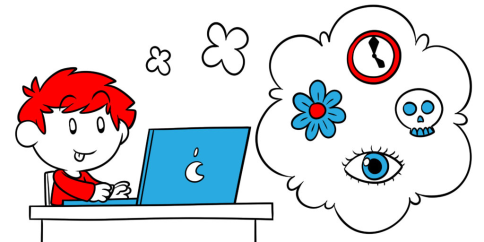 Opening
dialogue between characters (mid-conversation?)
description of a situation
reflection on an event
opening in the middle of the story
Whatever the opening, it must make the reader want to read on and get into the story.
You should use your opening to introduce your character, or characters, and the setting. You can then move on to creating the event which will happen to your character or characters in that setting, as well as helping to form the plot.
Ending
This has to strike a balance between giving us a sense that the story is complete and avoiding the temptation to tie up all the loose ends in the main character's life. 
While some short stories finish with a 'twist-in-the-tale', do not feel that you have to use this type of ending. These are often quite difficult to write effectively. 
An effective twist should change the reader’s perspective on what has happened previously – you should lead them to believe one scenario and then make them realise that another scenario is actually the case.
It is also wise to avoid an ending like “I woke up and it was all a dream” because this is very clichéd.
Before you start writing…
Do your characters seem realistic?
Are the main events in the plot relevant to the character’s life?
Is there a significant event is that changes the character. 
Is there a balance of dialogue and description?
Does it feel as if it is set in a real place?
Is the opening/ending effective?
Openings – getting the hook…
As early as you can in a narrative, you should introduce something to give the reader a reason to want to continue to read what you have written.

The following are the opening words of some famous pieces of literature. Try to identify the hook in each case and explain clearly how they are effective:
It was a bright cold day in April and the clocks were striking thirteen...

(George Orwell:1984)
My first act on entering this world was to kill my mother. I was heaved- a healthy eight pounds- lacquered and ruddy from her womb one cold  March day in Edinburgh, 1899. I like to think that for a few hours she knew she had another son but I have no evidence for the fact. The date of my birth is the date of her death, and thus began all my misfortunes. 

(William Boyd, The New Confessions)
My first impression was that the stranger’s eyes were of an unusually light blue. They met mine for several blank seconds, vacant, unmistakably scared.

(Christopher Isherwood: Mr Norris Changes Trains)



My name is James Hazell and I’m the biggest bastard who ever pushed your bell button.
	No, that wasn’t how I introduced myself to the creepy Clifford Abrey but it should have been, that warm July evening...

(P.B. Yuill: Hazell Plays Solomon)
As Gregor Samsa awoke one morning from uneasy dreams he found himself transformed in his sleep into a gigantic insect. He was lying on his hard, as it were armour-plated, back, and when he lifted his head a little, he could see his dome-like brown belly divided into stiff arched segments on top of which the bed quilt could hardly keep in position and was about to slide off completely. His numerous legs, which were pitifully thin compared to the rest of his body, waved helplessly before his eyes.

(Franz Kafka:Metamorphosis)
He’d cut His throat with the knife.  He’d near chopped of His hand with the meat cleaver.  He couldn’t object so I lit a Silk Cut.  A sort of wave of something was going across me.  There was fright but I’d daydreamed how I’d be.

Alan Warner, Morvern Caller
I write this sitting in the kitchen sink. —Dodie Smith, I Capture the Castle (1948) 


It was the day my grandmother exploded. I sat in the crematorium, listening to my Uncle Hamish quietly snoring in harmony to Bach's Mass in B Minor, and I reflected that it always seemed to be death that drew me back to Gallanach.—Iain M. Banks, The Crow Road
Which opening is most effective/has stuck in your mind/you would like to read?  Explain why.
Remember
Size 12 font, 1.5 line spacing
800-1000 words maximum
Title can be thought of once you’ve written your story
PROOFREAD  - check your story makes sense/is convincing, have someone else read over it for a second opinion.
What is a dystopia?
A dystopia is a bleak and depressing imagined world.
The word dystopia comes from the Greek, meaning “bad place.”
The genre typically explores political and social oppression, and the novels often take place in a grim, post-apocalyptic future. 
Some educators and parents consider the themes in the dystopian genre to be too dark, mature, and violent for students. It makes them nervous.
Fahrenheit 451
Fahrenheit 451 by Ray Bradbury imagines a world in which knowledge is considered dangerous and fire departments spend their time burning books. One of these firemen accidentally reads a line from one of the books and starts wondering if they’re doing the right thing.
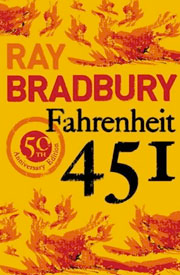 1984
1984 is a classic dystopia, a future society completely devoid of freedom in which people are monitored by a ruthless government and walls are plastered with the ominous message ‘Big Brother is Watching You’.
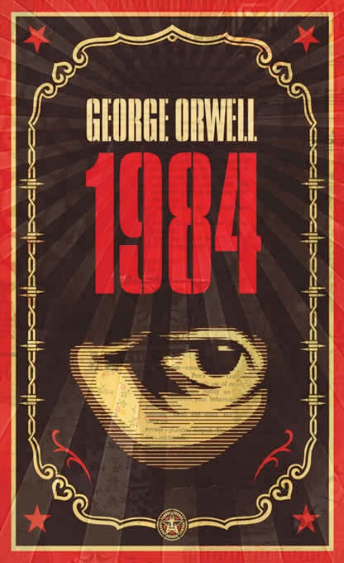 Brave New World
In Aldous Huxley’s Brave New World there is a single global government. People are born and raised in factories and divided into different classes. The Alphas are the elite, ruling class while the Epsilons work in factories and perform menial labour.
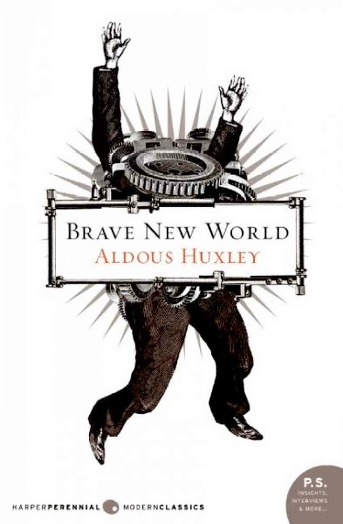 The Chrysalids
In The Chrysalids, John Wyndham describes a world devastated by nuclear war and a society ruled by religion, in which anyone affected by the radiation is cast out into the wastelands.
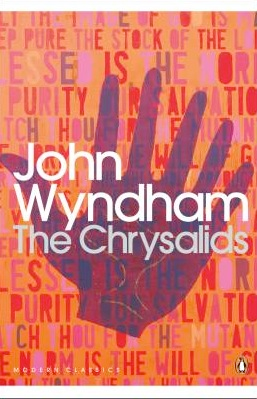 Totalitarian Government
A democracy is a society in which people have a say in their government and elect their leaders. The opposite is totalitarianism: a totalitarian society is usually ruled by a dictator, and there is very little or no freedom. In totalitarianism, the government controls almost every aspect of life.
Features of Dystopian Stories
Totalitarian Government • Censorship • Surveillance State • Culture of Fear • Erasure of History  (1984)
Population Control • Anti-intellectualism •   Entertainment as Escapism (Farenheit 451)
Economic Collapse  • Exhaustion of Natural Resources (Ready Player One/Mad Max).
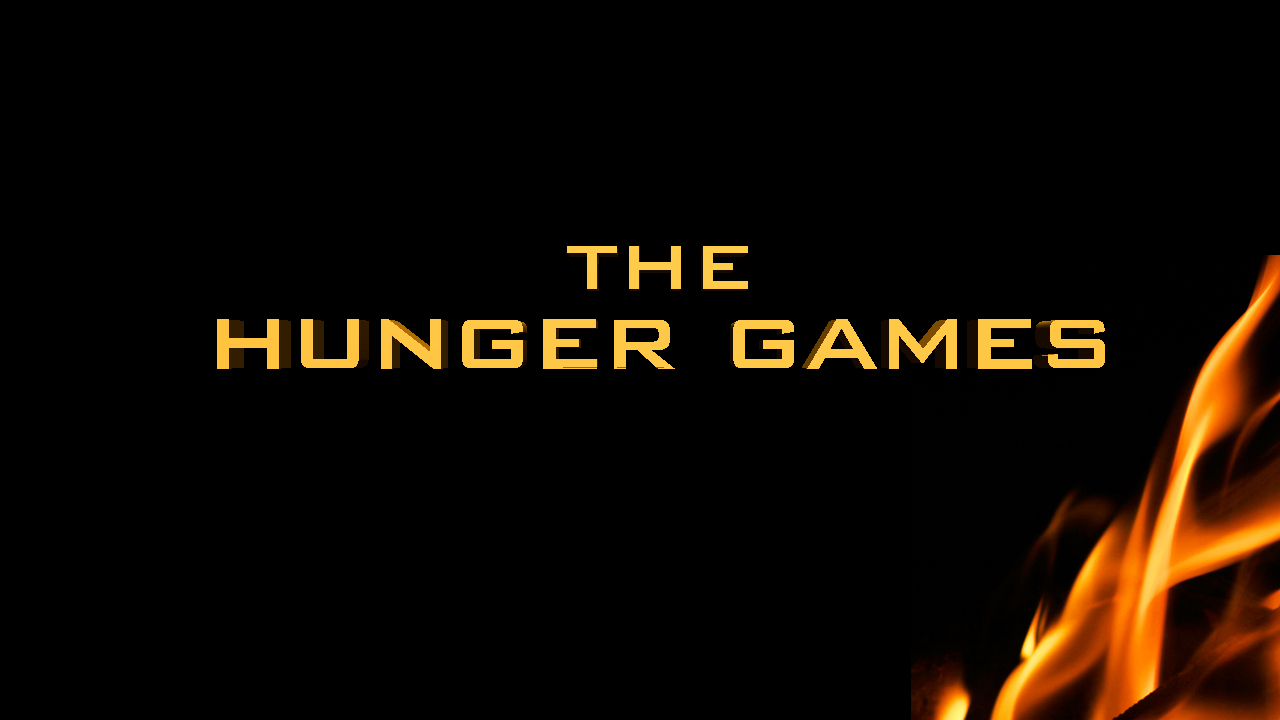 The Hunger Games
Totalitarian Government • Extreme Economic Inequality • Reality Television
Ready Player One
Economic Collapse • Escapism into Virtual Worlds • Exhaustion of Natural Resources
Lord of the Flies
Anarchy • The Brutal Nature of Humanity • Society as Good Influence
Divergent
Post-Apocalypse • Rigid Social Classes • Persecution of the Different
Mad Max: Fury Road
In Fury Road, what’s left of the human race continues to wage war and wring the Earth dry of fossil fuels, even though the planet is already a desert as a consequence of man’s actions (and simultaneous inaction).
 Miller appears to have noted the lax attitude of certain nations to global warming as well as the nuclear threat, showing the nasty conclusion this could take us to in 50 years. 
The film may be an outrageous bit of fun, but its subtext couldn’t be more serious: we either divest and disarm, or lose the world to more chaos, more hardship, more despair.
Activity: Dystopian Story Planner
Make a mind map to plan the setting for your own dystopian story using appropriate vocabulary.
Prepare to share your ideas with the class.
Activity: Dystopian Story Planner
Make a mind map to plan the setting for your own dystopian story using appropriate vocabulary.
Prepare to share your ideas with the class.
Task
Write a flash piece where two characters are splitting something between them; it can be a record collection, an inheritance, dinner leftovers, or anything else.  
Do they both want it; do neither want it?  
Are there old rivalries between the characters or backstories to the items themselves?  
What is causing the tension?